SYSTEM OF TRUST IAB CHILEGlobal Summit IAB 2012
THE FUTURE OF THE POLICY 

Dealing with self-regulation worldwide
Yerka Yukich
IAB  Chile General Manager
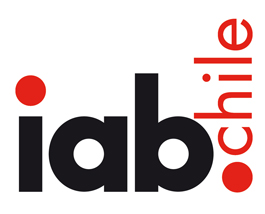 IAB Chile
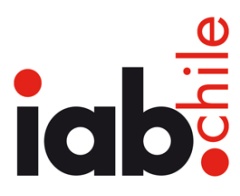 MISSION
To promote the development of digital media in Chile
We make great effort every day to carry out professional,specialized and open working 
	practices that are committed to the digital industry.
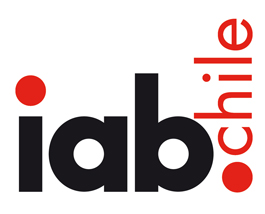 VISION
Promotion and spreading of digital media in the local market through:
Rationalization
Development
Expansion
Industry Protection
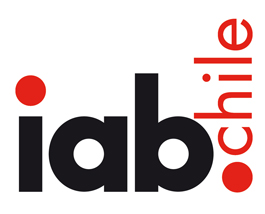 Our Guiding Principles
Transparency
Collaborative work, national as well as international
Creativity
Member services
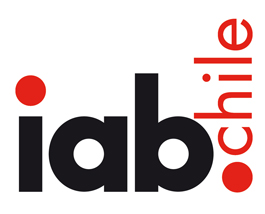 System of Trust in Context
High internet penetration in Chile, turning it into the medium with the largest audience in the last five years.
Investment in on-line advertising has grown by 96% over the last two years.
Strong regulations in terms of personal data processing.
Conviction that self-regulation can best protect the relation between the industry and the consumers/citizens.
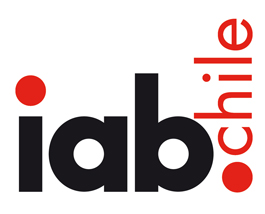 Why a System of Trust?
To promote best practices among IAB members to support the industry’s growth.
To increase confidence in digital media.
To be a national reference for everything that’s digital. 
To protect the relationship between the industry and the customers/citizens.
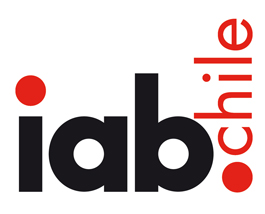 System of Trust Structure
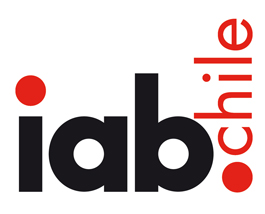 Code of Conduct
IAB Chile express their commitment to self-regulation in respect of the digital marketing services that they advertise via internet, e-mail, wireless technology, mobiles, blogs, social networks, and of the personal data processing their activity involves.
Adherence is binging for all partners of IAB Chile.
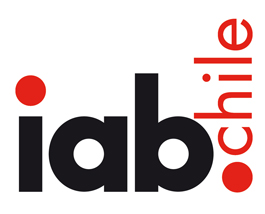 Structure
Tittle  I	General Rules
Tittle II	Digital Marketing
				General Rules
				Special Rules
Tittle III	Personal Data Processing
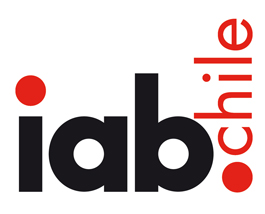 An Alternative  Resolution Mechanism for Disagreements
Internal regulations that allow disputes arising from the infringement of the Code of Conduct to be solved out of court, and are an alternative to state regulations by being more simple, direct, efficient and economical for those who are involved.
The intervention takes place in two stages: First the administration office of the IAB Chile System of Trust is involved and then, in a second step, the Ethical Committee of IAB Chile intervenes.
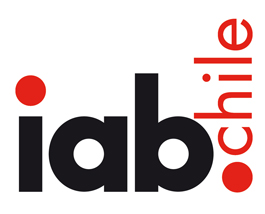 Trust Seal
The members of IAB that undergo auditing by IAB Chile can draw on this reputational intermediary.
A fast and accessible membership procedure, which is based on transparent and non-discriminatory practices, allows IAB Chile members to obtain the seal of confidence and lays down the conditions for its maintenance.
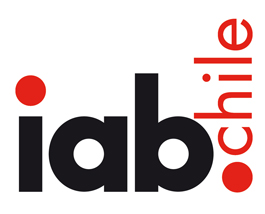 Next steps
Institutional implementation of the System of Trust.
Technical support for IAB Chile members.
Explanatory handbook of the Code of Conduct.
Meetings with IAB Chile Committees.
Digital Day on the System of Trust.
Coming into effect of the System of Trust.
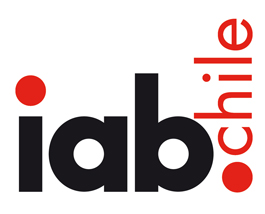 SYSTEM OF TRUST IAB CHILEGlobal Summit IAB 2012
THE FUTURE OF THE POLICY 

Dealing with self-regulation worldwide
Yerka Yukich
IAB  Chile General Manager
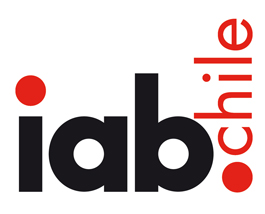